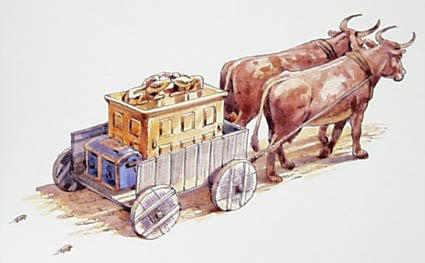 Uzza and the Ark
First Chronicles 13
Uzza and the Ark
The Seriousness of God’s Authority
The Danger of Neglect
Sincerity Alone Does Not Matter
Ignorance is No Excuse
God Honors Our Obedience
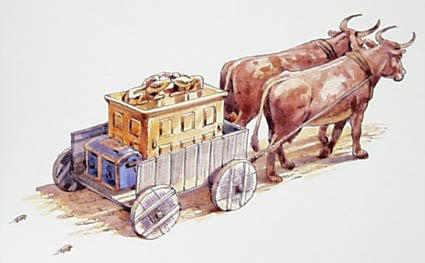